2016/9/4
血液疾患の在宅医療
トータス往診クリニック
国立がん研究センター東病院　血液腫瘍科
大橋　晃太
Q.血液疾患の在宅医療って何？
A.血液疾患の患者さんが安心して病気と向き合っていけるように、ご自宅での生活をサポートするための医療です。
　→　医師/看護師がご自宅に訪問します。
①外来治療/経過観察中のサポート
　②退院へ向けてのサポート
　③終末期のサポート
（通院が困難な方を想定してお話しています）
たとえば・・・
①外来治療/経過観察中のサポート
　・吐き気や頭痛などの副作用への対応
　・G-CSF皮下注や抗生剤投与など連日対応が　　必要な場合の対応
　・外来でしっかり質問できなかったことや　　判断に悩んでいることの相談
たとえば・・・
②退院へ向けてのサポート
　・病棟主治医からの指示に従い、　　医療行為を実施（輸血や抗生剤投与など）
　・往診医・訪問看護師など医療チームと　　ケアマネージャー・ヘルパーなど福祉チームの連携
　・在宅での体調不良に対しての初期対応
たとえば・・・
③終末期のサポート
　・治療が難しい状況で、ご自宅で過ごしながら
　　緩和医療を実践
　・緩和ケア病棟入院までの“つなぎ”
　・終の棲家としてのご自宅での生活をサポート
Q.①～③のような在宅医療が受けられるんですね、そういう世の中なんですね！
A. まだまったく一般的ではありません！
実は、他のがんの方であれば、ある程度
こんな形が実現できてきています。

・・・しかし、血液内科に関しては、
長い入院生活を余儀なくされることが多く、問題になっています。
Q.血液疾患の在宅医療はなぜ難しい？
A.・血液疾患の経験のある医師が少ない
（血液内科医自体、非常に少ない）
・輸血や抗がん剤の対応が多い
・急変のリスク
・在宅医療へつないだ経験が少ない
・血液内科医も帰れないものと思っている
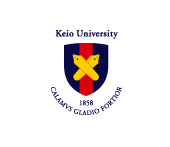 血液疾患患者の在宅医療についてのアンケート調査安達昌子1)、塚田唯子2) 、近藤咲子3) 、朝倉敬子4) 、松木絵里2) 、川越正平5) 、橋口さおり1)、野中博6) 、武田純三1) 、岡本真一郎2)１ 慶應義塾大学病院　緩和ケアセンター２ 慶應義塾大学　医学部　血液内科，３ 慶應義塾大学病院　看護部４ 東京大学大学院　情報学環，5 あおぞら診療所６ 医療法人社団　博腎会　野中医院/公益社団法人　東京都医師会臨床血液． 2014； 55(11)：2262-70，
この論文の中から、
大注目のデータを抜粋させていただきます。
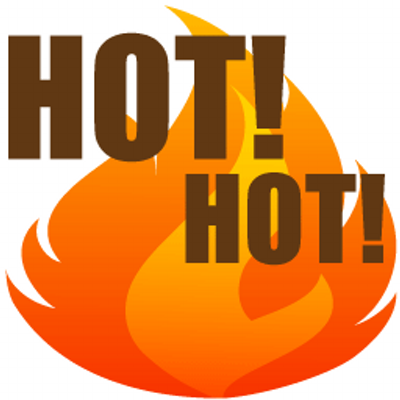 血液疾患の在宅療養支援経験の有無
在宅療養支援時に問題を感じたことがあるか？
病棟医療者と違い、在宅側は血液疾患の在宅に問題を感じていない！？
血液疾患患者の在宅医療支援の問題点　（病院医療者）（複数回答あり）
血液疾患患者の在宅医療支援の問題点　（在宅医療者）（複数回答あり）
病院医療者から在宅医療者への要望
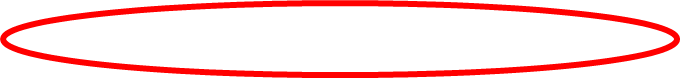 （%）
在宅医療者から病院医療者への要望
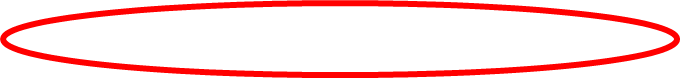 （%）
では、患者サイドからみた、在宅医療にもとめるものは何か？
ここを調査するために、これからアンケートを実施していく予定です。